旅行社统计审核培训课件
2021年3月
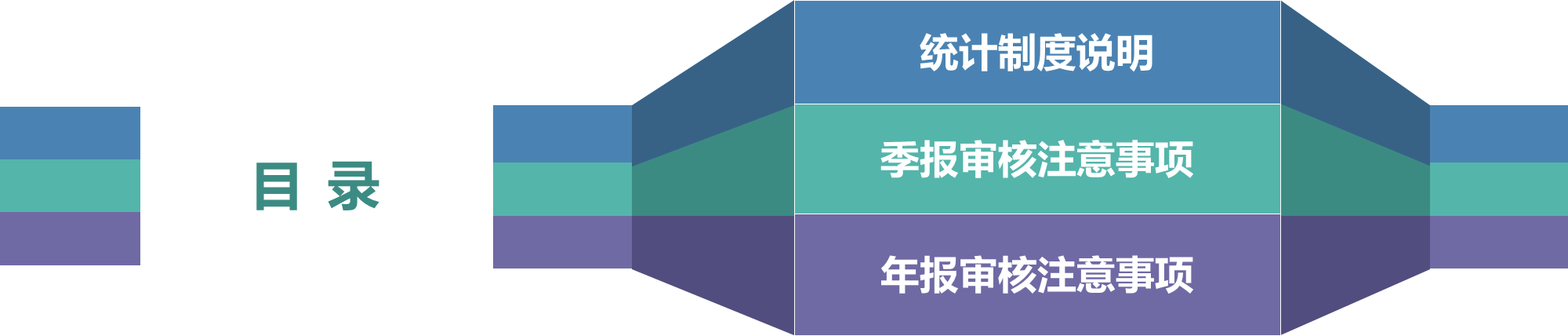 01
统计制度说明
统计内容
统计对象
统计调查工作流程
1.1 统计内容
季度报表
旅行社组织接待国内旅游情况快速调查表（文旅快4表）
旅行社外联接待入境旅游情况快速调查表（文旅快5表）
旅行社组织出境旅游情况快速调查表（文旅快6表）
报送时间：每季后10日前报送
01
03
年度报表
02
旅行社基本经营情况（文旅基27表）
报送时间：次年3月15日前报送
1.2 统计对象
年度统计对象为当年12月31日前领取营业执照和相关经营许可的旅行社（以《旅行社业务经营许可证》批准文件的日期为准）。涉及季报的旅行社应在开展业务经营的当季后进行季度报表填报。
1.2 统计对象
暂停活动对象
符合下列情况之一的旅行社可由所属的文化和旅游行政部门将其列入“暂停活动”范围：

领取营业执照和《旅行社业务经营许可证》的时间不符合统计对象要求的旅行社；
受到吊销《旅行社业务经营许可证》行政处罚或注销相关资质的，但尚未在平台完成注销流程的旅行社；
长期未开展业务的旅行社。
1.3 统计调查工作流程
逐级审核的机制：
地市级文化和旅游行政部门负责本地区旅行社填报数据审核（市级文化和旅游行政部门可以代区县一级进行审核）
省级文化和旅游行政部门负责全省旅行社填报数据的审核
系统关闭前，旅行社发现数据填报错误，可向所属文化和旅游行政部门申请，要求“退回重填”；审核中发现数据异常，省级文化和旅游行政部门和地市级文化和旅游行政部门均可进行“退回重填”操作。
填报系统关闭后，旅行社修改数据需严格按照系统方提供的模板重新填写所有数据。其中，季报数据修改需重新提交国内、入境、出境全部三张模板；年报数据需重新提交财务数据模板。省级负责人将旅行社修改后的表格统一发送给系统方邮箱ta-service@12301.cn
旅行社填报
提交数据
退回重填
退回重填
地市级文化和旅游行政部门
审核通过
省级文化和旅游
行政部门
02
季报审核注意事项
统计报表
填报FAQ
填报示例
审核要点
2.1 统计报表
旅行社组织接待国内旅游情况快速调查表（文旅快4表）
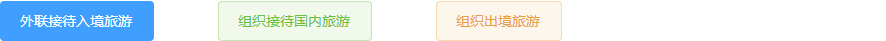 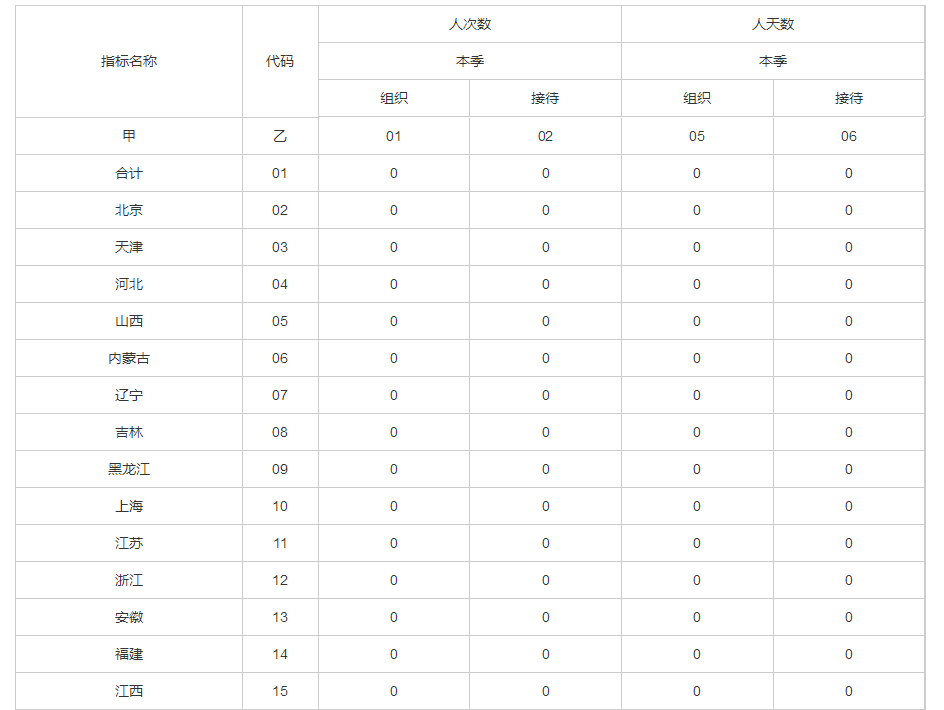 由辖区内从事相关业务的旅行社填报，按照游客的客源地来划分。

组织：旅行社招徕组织国内团队游客的情况。
接待：旅行社接待国内团队游客的情况。接待人数包括本社组团本社接待和其他旅行社组团本社接待的国内游客人数。
2.1 统计报表
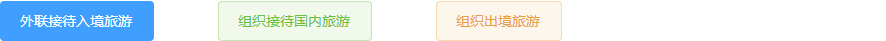 旅行社外联接待入境旅游情况快速调查表（文旅快5表）
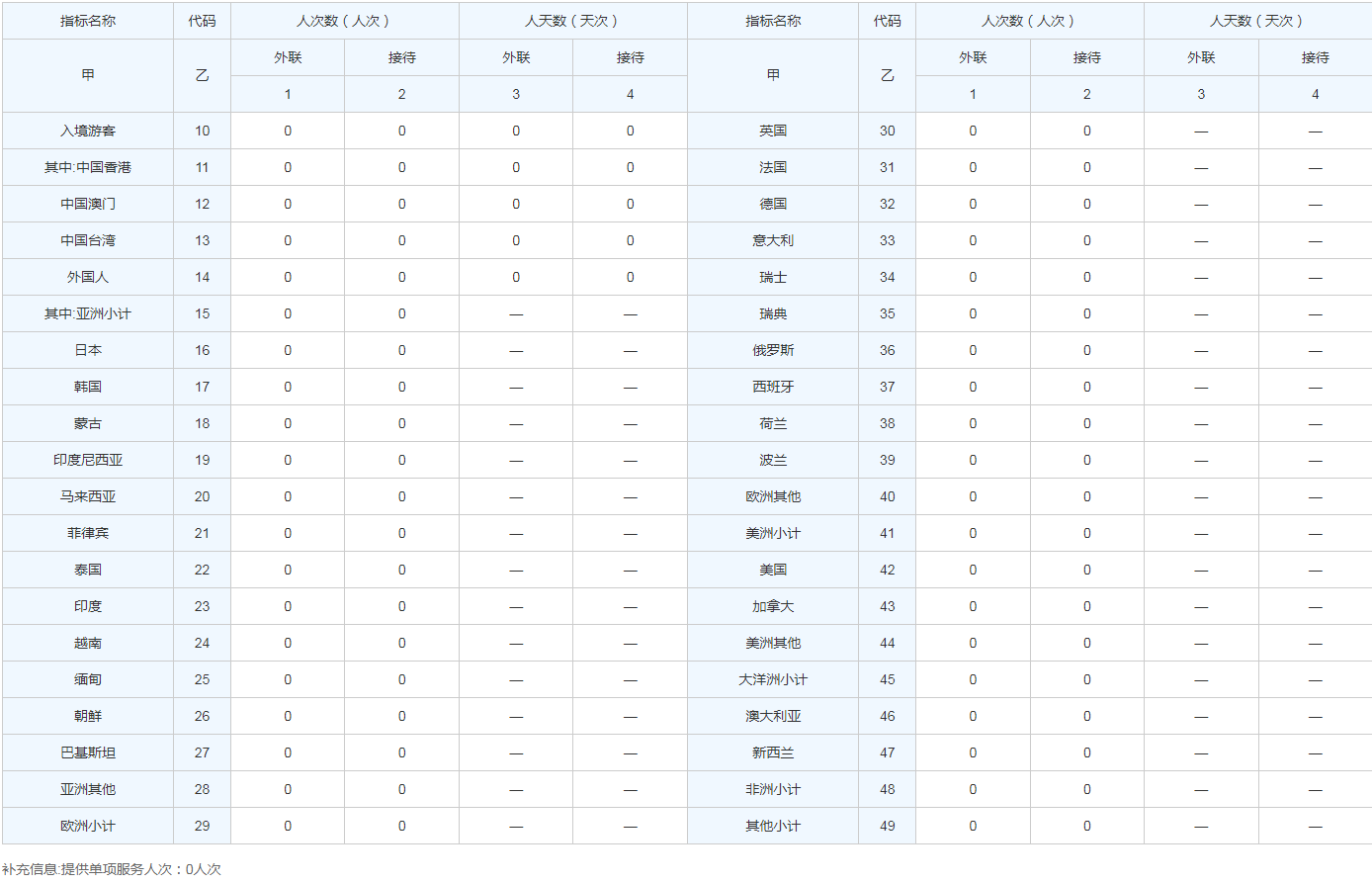 本表由辖区内从事相关业务的旅行社填报，按照游客的客源地来划分。

外联：旅行社只统计本社自主外联团的实到人数，仅由本社接受委托办理签证的人数不包括在内。
接待：旅行社自主外联入境游客如未被安排旅游景点游览的，不计入接待人次。
2.1 统计报表
旅行社组织出境旅游情况快速调查表（文旅快6表）
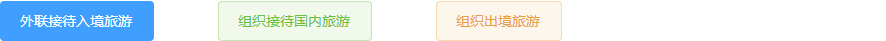 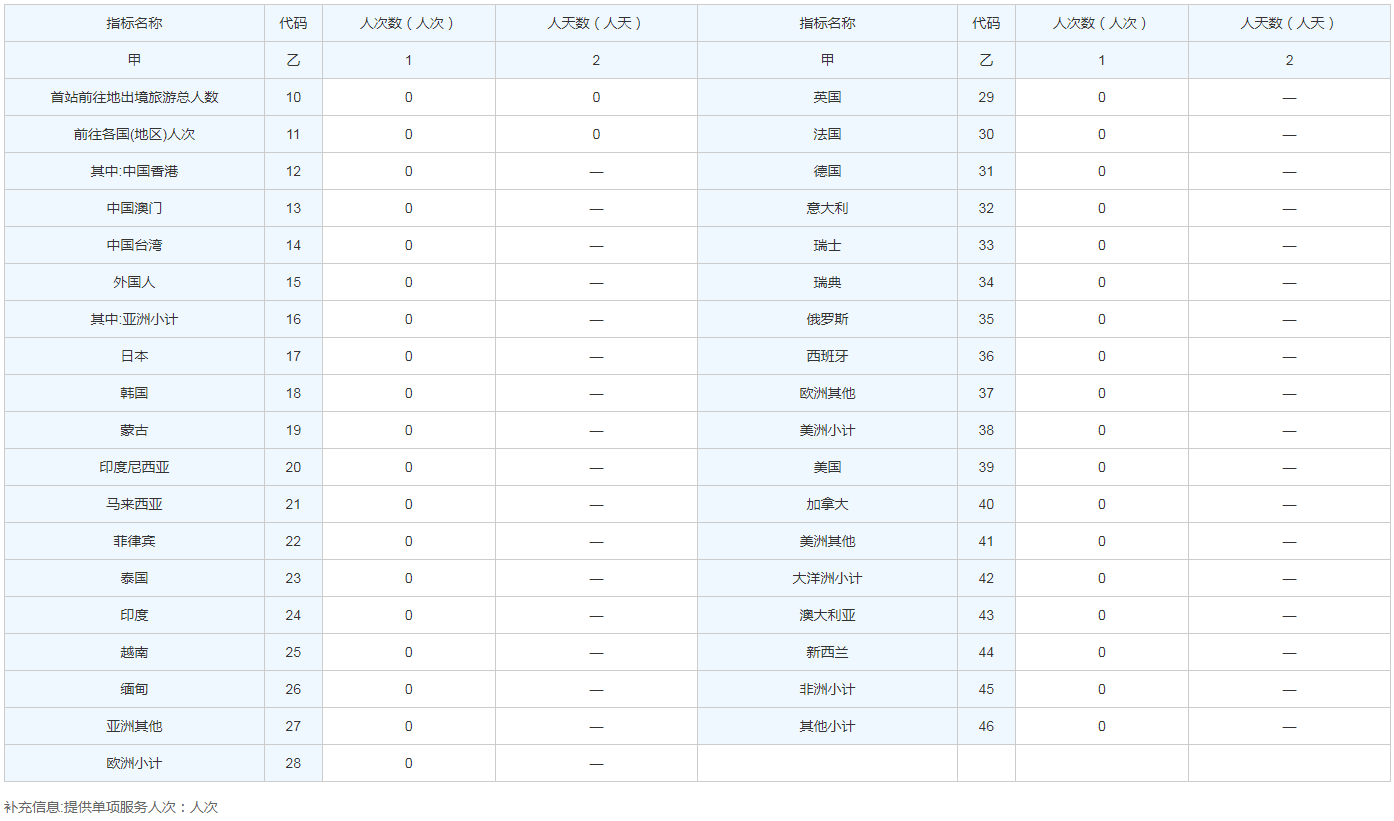 本表由辖区内从事相关业务的旅行社填报，按照游客的目的地来划分。

首站前往地出境旅游总人数: 应为旅行社组织出境游客的实际人数，按旅游者出境的第一站目的地进行统计，不得重复统计。
前往各国家（地区）人次数：指中国（大陆）公民出境旅游到达的全部国家和地区的人数。一名游客一次出境游去往多个国家的，分别计入每个实际前往的国家。
[Speaker Notes: 。]
2.2 填报FAQ
提供单项服务人次：指报告期内旅行社（不以本社名义组织并不接待）每提供一个单项订票、订房、代办签证和护照等为散客提供的各项服务。服务一次计一人次，单项服务不计入旅游接待人次及人天数。

Q：若旅行社仅提供门票预约服务怎么填报？
A：仅提供门票预约服务的话，应计入提供单项服务人数中。

Q：若旅行社仅提供接送机、包车类服务怎么填报？
 A：仅提供接送机、包车类单项业务的话，应计入提供单项服务人数中。
04
2.2 填报FAQ
Q：机+酒、机+酒+车类业务怎么填报?
A：机+酒、机+酒+车类业务服务人数填写在“组织人次”中。
Q：在境外提供包车+导游类一日游怎么填报?
A：包车+导游服务人数填写在“组织人次”中。
Q：首站前往地出境旅游总人数与前往各国家（地区）人次数有什么区别?
A：首站前往地统计的是旅行社实际组织人数；前往各国家人次数是对目的地的统计。
04
2.2 填报FAQ
Q：在中国境内的外国游客以及香港、澳门、台湾游客在内地旅游是否算入境游？
A：关于在中国境内的外国游客及香港、澳门、台湾游客是否算入境游的问题，在旅行社条例实施细则(2016修改)中有规定，按此执行。《条例》第二条所称入境旅游业务，是指旅行社招徕、组织、接待外国旅游者来我国旅游，香港特别行政区、澳门特别行政区旅游者来内地旅游，台湾地区居民来大陆旅游，以及招徕、组织、接待在中国内地的外国人，在内地的香港特别行政区、澳门特别行政区居民和在大陆的台湾地区居民在境内旅游的业务。
04
30
70
10
30
指标名称
代码
人次数
人天数
外联
接待
外联
接待
甲
乙
01
02
05
06
入境游客
10
美国
42
2.3 填报示例——人次数人天数计算方法
A旅行社从美国外联一个30人的入境团，其中20人到河北旅游2天，交给当地社接待；10人到北京旅游3天，由本社负责接待。A旅行社填报如下：
20×2+10×3=70
10×3=30
2.3 填报示例——人天数不需要进行加和
某旅行社第一季度共组织500人旅游，其中北京5人出行10天，山东200人出行8天，广西295人出行7天，填报如下：
北京，5人次，10×5=50人天数；
山东，200人次，200×8=1600人天数；
广西，295人次，295×7=2065人天数。
错误的计算方法
北京，5人次，5×25=125人天数；
山东，200人次，200×25=5000人天数；
广西，295人次，295×25=7375人天数。
韩国
指标名称
日本
18
代码
17
10
人次
10
20
人天
30
甲
乙
1
2
首站前往地出境旅游总人数
10
前往地出境总人数
11
2.3 填报示例——出境指标
A旅行社组织10人日韩5日游，首站是日本,停留3天,第二站是韩国,停留2天。
10
30
20
50
首站前往地出境总人数=实际组织人数=10；人天=10×3（日本停留天数）=30；
前往各国家（地区）人次数=前往日本人次数+前往韩国人次数=10+10=20；人天=10×3（日本停留天数）+10×2（韩国停留天数）=50。
注意：首站前往地出境旅游总人数<=前往各国家（地区）人次数。
2.4 审核要点
1、人天数、人次数需满足以下关系
人天数和人次数同时为0，或同时大于0，不可仅其一为0
人天数大于等于人次数
人均出行天数：组织（接待）人天数/组织（接待）人次数≤当季总天数
2、警惕数据过大
可以将数据下载，通过Excel表对每一项指标进行极值审核。采用Excel数据筛选功能时需要注意数据是否全部显示。
04
3、需注意系统同比环比标红的数据
同比或环比涨幅超过200%，系统会将数据标红。可向旅行社确认是否填写无误，如填写符合实际情况，则无需理会，如确实填写错误，则退回重填。
2.4 审核要点
1
人天数大于等于人次数
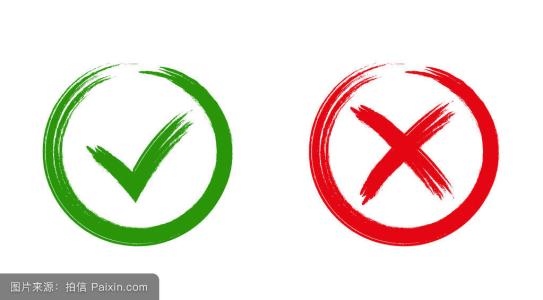 例如：某旅行社填报的入境游接待人次数为6682，入境游接待人天数为3584，不符合数量关系，该数据需重新核对。
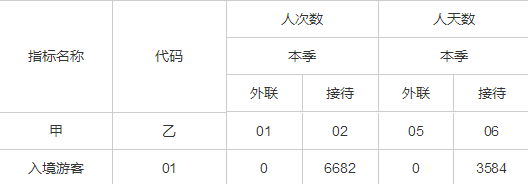 2.4 审核要点
2
人天数和人次数同时为0，或同时大于0，不可仅其一为0
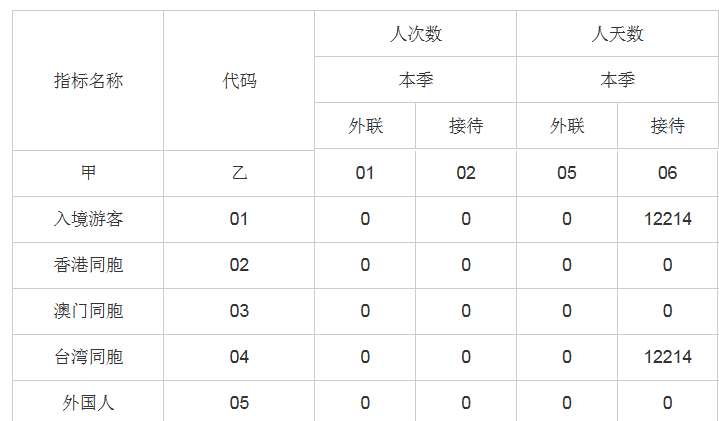 某旅行社填报的入境游接待人次数为0，入境游接待人天数为12214
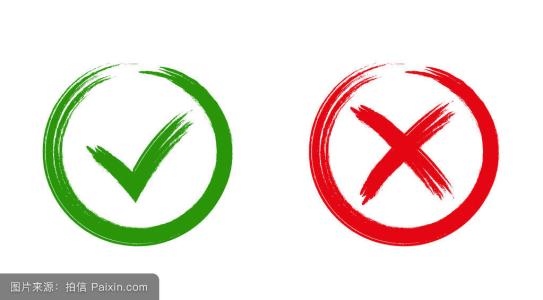 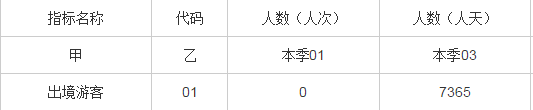 某旅行社填报的出境人次数为0，出境人天数为7365
2.4 审核要点
3
组织（接待）人天数/组织（接待）人次数≤当季总天数
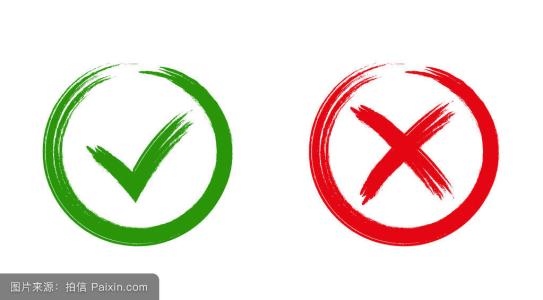 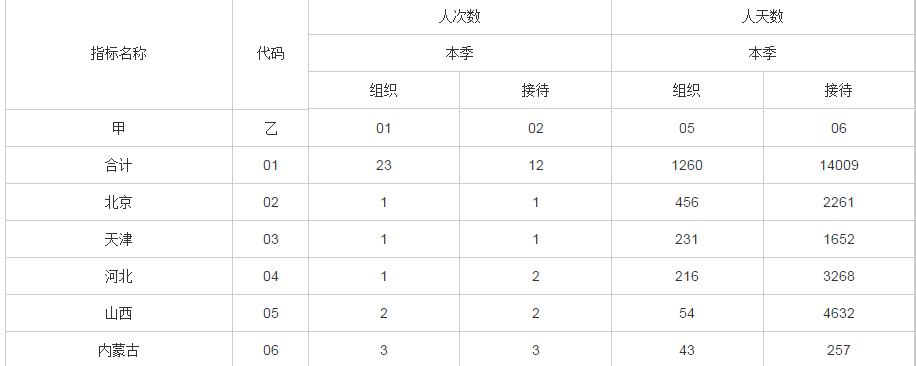 某旅行社填报的国内旅游组织人次数为23，国内组织人天数为1260；国内接待人数为12，国内接待人天数为14009 。
2.4 审核要点
4
数据过大
某旅行社季度组织出境游人次数填报为22945864，该旅行社去年同期组织出境游人次数为125366，二者数值相差较大。经核实，该旅行社组织前往澳大利亚出境游的实际人次数为2285（错填成22852127）。
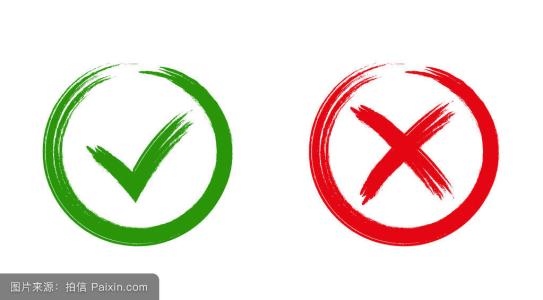 [Speaker Notes: 。]
2.4 审核要点
环比或同比数据差异较大
5
与上季度或上年度数值相比差异较大的数据。*平台将与历史数据环比或同比涨幅超过200%的数据自动列为异常数据以供参考
例1：某旅行社在待审核页面显示数据异常，查看后发现出境数据环比增长5400%，填报数据为出境游客人次数55，人天数330
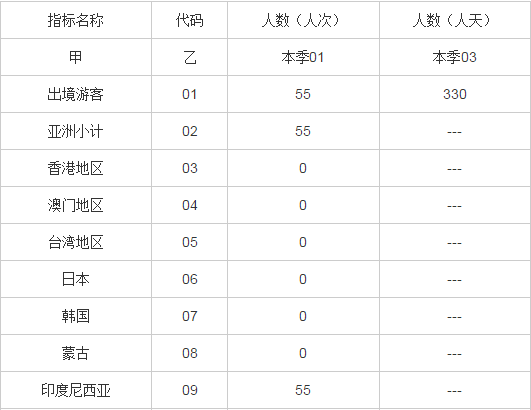 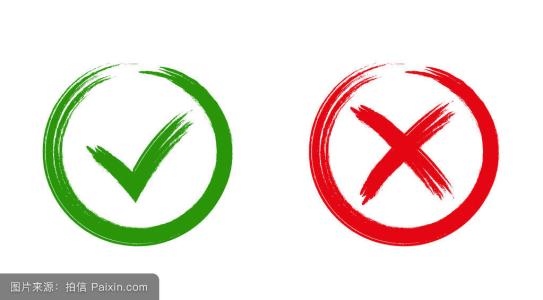 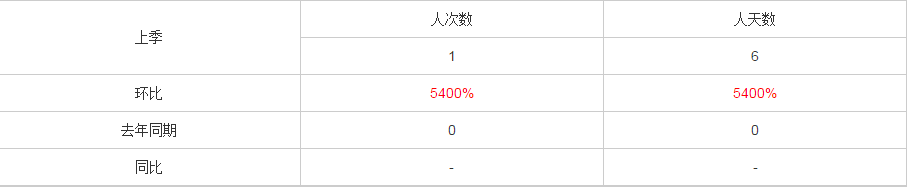 2.4 审核要点
例2：
接待人天数环比上季度数值为1790%
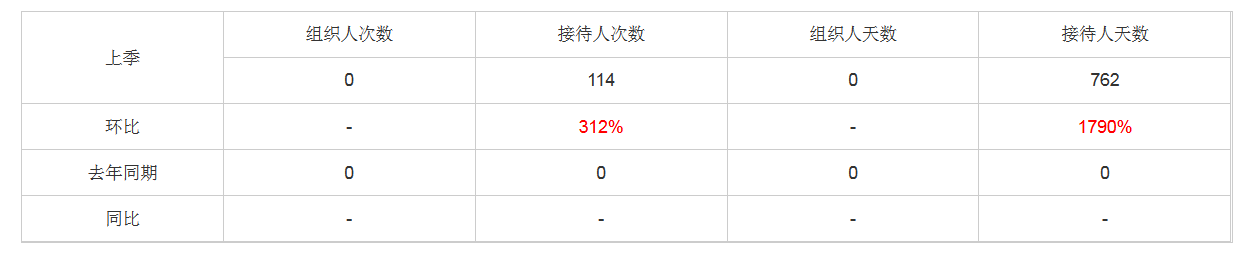 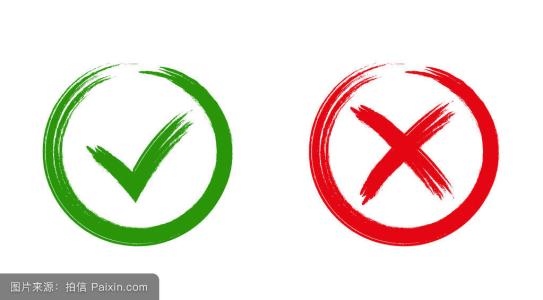 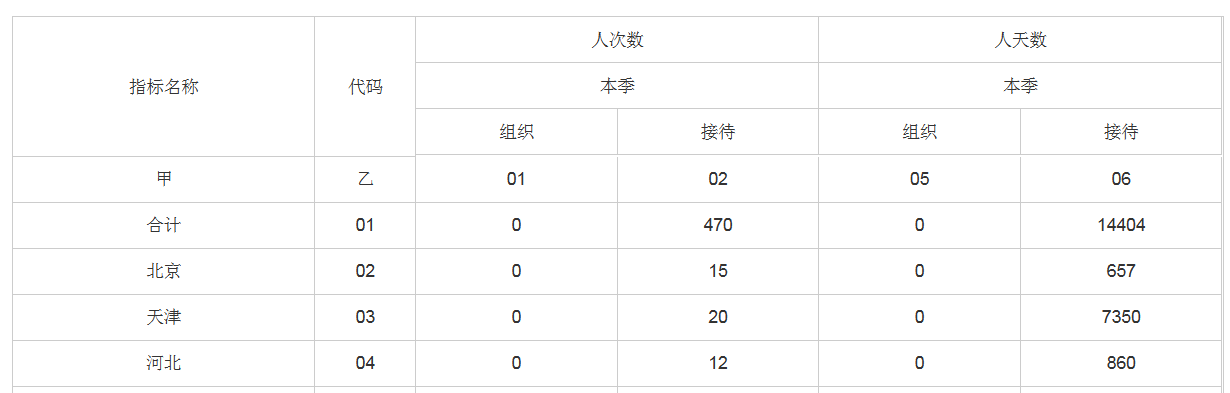 继续查看分项数据，发现天津地区接待人天数7350，人次数20。
03
年报审核注意事项
统计报表
审核要点
3.1 统计报表
旅行社基本经营情况（文旅基27表）
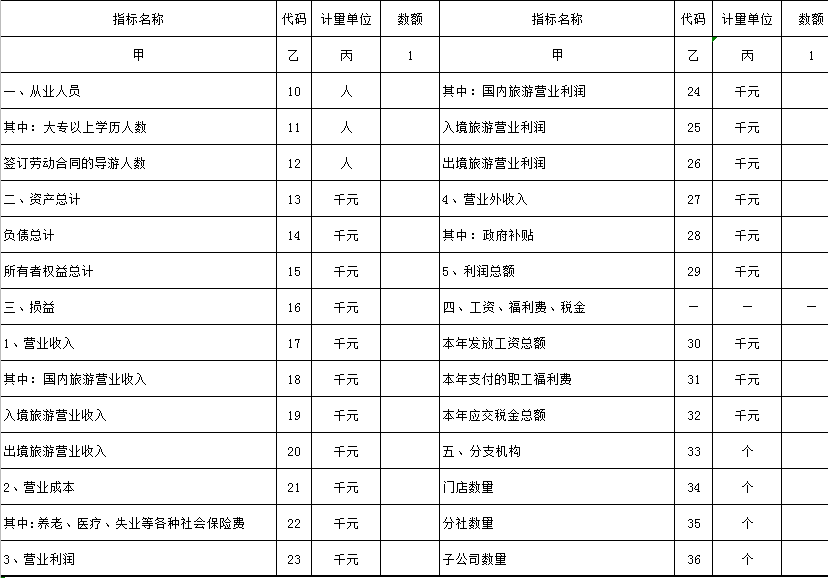 本表由辖区内从事相关业务的旅行社填报，按照实际经营情况进行填写。
注意：单位是千元
3.1 统计报表
财务年报填报FAQ
Q：为什么填写数据与去年同期比较显示异常？
A：财报填报单位为千元，单位算错则可能会造成数据过大或过小，从而导致同比异常。
Q：营业收入和三大旅游市场营业收入的关系是什么？
A：入境、国内、出境三大旅游市场营业收入作为旅行社整体营业收入的重要组成部分，需要按实际情况进行填写，不得漏填，特别是当营业收入不为0时。同理，营业收入应包含三大市场的数据，当三大市场营业收入不为0时，应按照实际情况填写营业收入一项，不得漏填。
Q：营业利润和三大旅游市场营业利润的关系是什么？
A：入境、国内、出境三大旅游市场营业利润作为旅行社整体营业利润的重要组成部分，需要按实际情况进行填写，不得漏填，特别是当营业利润不为0时。反之，营业利润应包含三大市场的数据，当三大市场营业利润不为0时，应按照实际情况填写营业利润一项，不得漏填。填写时应注意单位为千元。
3.2 审核要点
1、财务年报指标须符合下列平衡关系
营业收入 >= 入境旅游营业收入+出境旅游营业收入+国内旅游营业收入；
营业收入 >= 营业利润；
营业收入 >= 利润总额；
资产总计 = 负债总计+所有者权益总计；
资产总计 > 0；
负债总计 >= 0；
从业人员 > 0；
从业人员 >= 大专以上学历人数；
从业人员 >=签订劳动合同的导游人数
3.2 审核要点
2、警惕数据过大或过小值
可以将数据下载，通过Excel表对每一项指标进行极值审核。采用Excel数据筛选功能时需要注意数据是否全部显示。
04
3、需注意系统同比标红的数据
同比涨幅超过200%，系统会将数据标红。可向旅行社确认是否填写无误，如填写符合实际情况，则无需理会，如确实填写错误，则退回重填。
3.2 审核要点
资产总计＝负债总计＋所有者权益总计
1
例如：
某旅行社填报了“负债总计”和“所有者权益总计”，但“资产总计”填报为0，存在漏填问题。
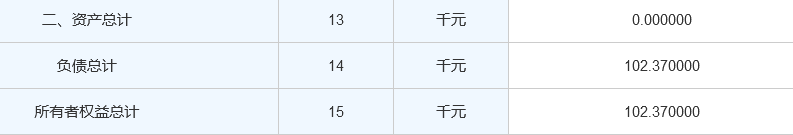 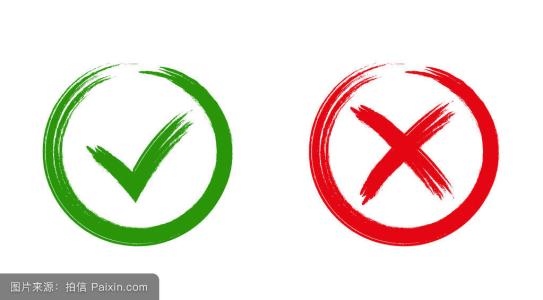 某旅行社填报的“负债总计”和“所有者权益总计”数值之和不等于“资产总计”填报数值，存在错填问题。
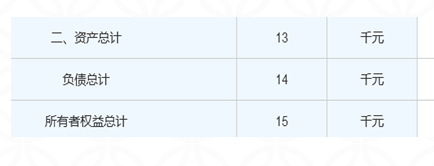 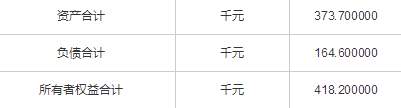 3.3 审核要点
营业收入≥（入境旅游营业收入＋出境旅游营业收入＋国内旅游营业收入）
2
例1：
      某旅行社填报了“入境旅游营业收入”和“国内旅游营业收入”，但“营业收入”却填报为0。
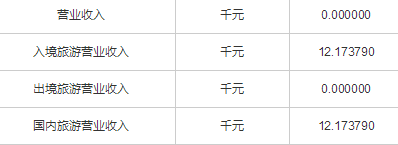 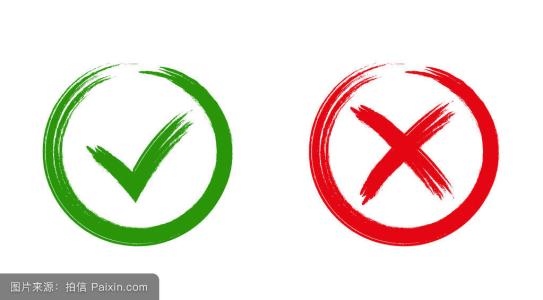 例2：
      某旅行社营业收入填报了9千多万，但是“入境旅游营业收入”、“国内旅游营业收入”、“出境旅游营业收入”均为0。
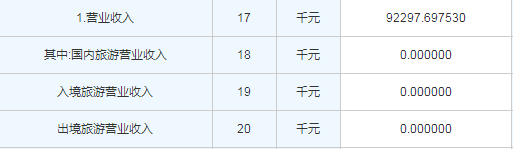 3.3 审核要点
3
从业人员≥大专以上学历人数；
从业人员≥签订劳动合同的导游人数
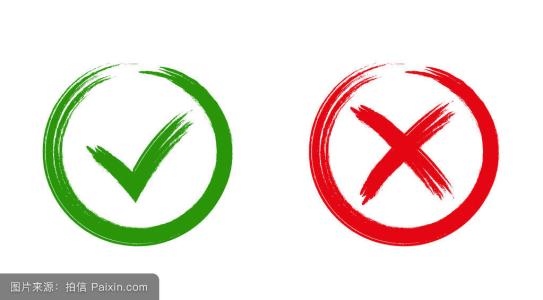 例如：
      某旅行社填报“大专以上学历人数”为20人，但“从业人员”却填报为0，存在漏填。
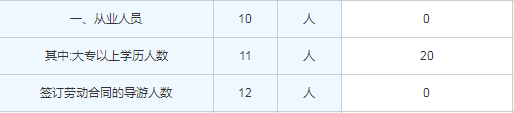 3.3 审核要点
数值不合常理
4
填报数据符合数量关系，但数据数值存在不合理问题。
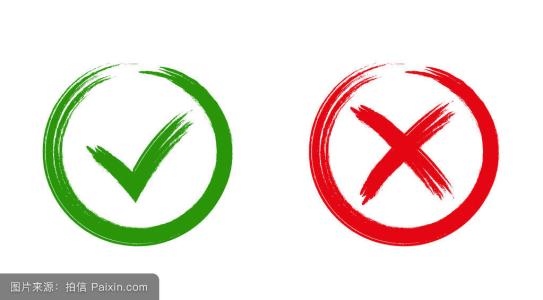 例如：
      某旅行社填报“资产总计”为0.001元（0.000001千元），虽然符合资产总计＞0的平衡关系，但数值结果存在不合理问题，建议重新核查。
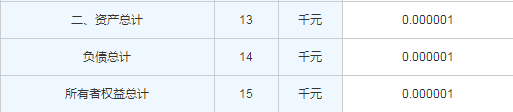 3.2 审核要点
同比数据差异较大——单位（千元）
5
数值过大、与往年同期数值相比差异较大的数据，数值单位可能按“元”填报。*平台将与历史数据同比涨幅超过200%的数据自动列为异常数据以供参考。
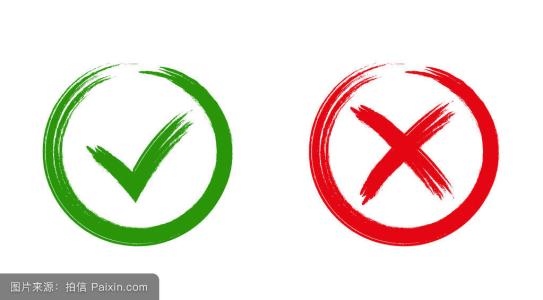 例如：
       某旅行社填报“营业收入”为5.9686亿（596860千元），较去年同期涨幅达99900%。进一步查看细分项，发现其“国内旅游营业收入” 填写也为596860千元。经核实，该旅行社数值单位按“元”填报，“营业收入” 和“国内旅游营业收入” 两项指标实际为59.686万元（596.860千元）。
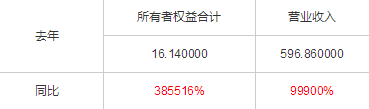 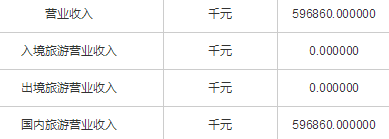 谢谢！